Reporte Actividades index Nacional
Comité Ejecutivo 2021.04.21
Reporte del Periodo: 2021.03
Organigrama: Areas
Reporte Mensual index NacionalÁrea: Comités
Actividades Realizadas:
Mes:  2021.04
Apoyo Adicional: 
Eduardo Martiñón: Minutas
Actividades Por Realizar:
Acciones de Largo Plazo:
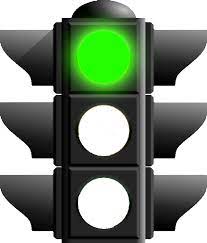 Código de Valores:  Azul: Ingreso atribuible al área  
Rojo: Eventos Cancelados  Amarillo: Ahorro , Valor Agregado o Backoffice
Estatus Financiero
Conclusiones Generales
Mensaje de despedida
Correo
Twitter
Facebook
LinkedIn